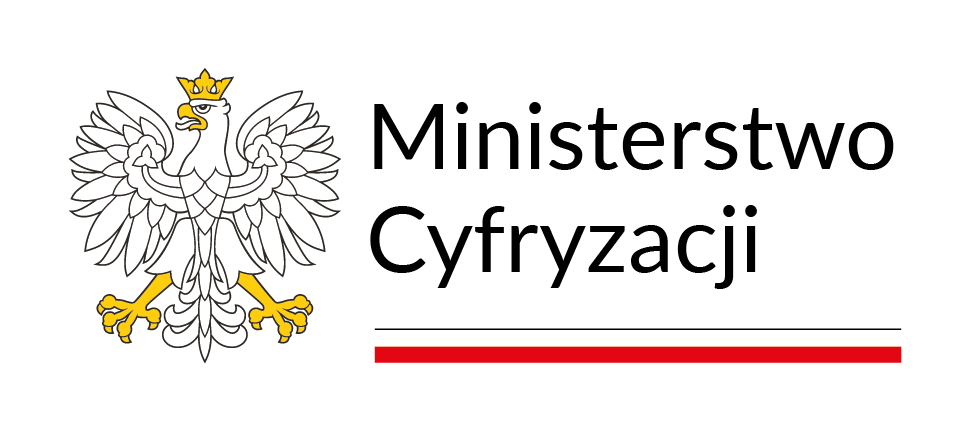 Szkolenia e-learningowe w projekcie:
„Dostępność cyfrowa stron jednostek samorządu terytorialnego – zasoby, szkolenia, walidatory”
współfinansowanym ze środków Europejskiego Funduszu Społecznego w ramach Programu Operacyjnego Wiedza Edukacja Rozwój 2014-2020 (PO WER), Oś Priorytetowa II Efektywne polityki publiczne dla rynku pracy, gospodarki i edukacji, Działanie 2.18 Wysokiej jakości usługo administracyjne
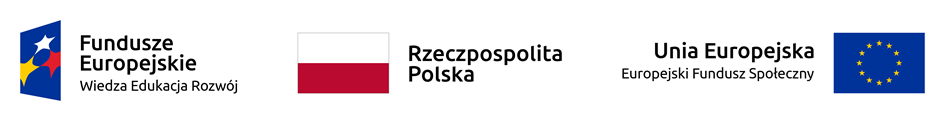 Wykonawca
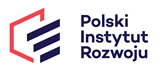 Polski Instytut Rozwoju sp. z o. o.
We współpracy z Partnerem:
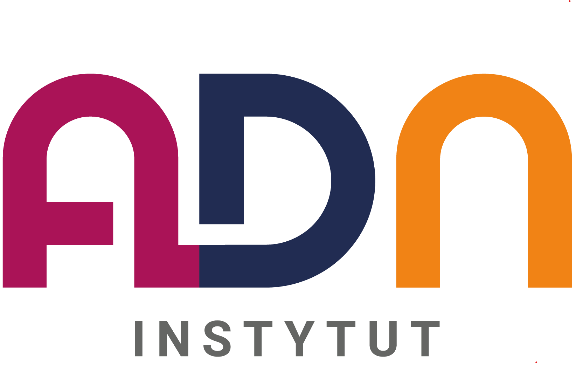 Instytut ADN sp. z o.o. sp. k.
Okres realizacji szkoleń
2 sierpnia – 31 sierpnia 2023 r.
Liczba miejsc jest ograniczona. Decyduje kolejność zgłoszeń
Grupa docelowa
Projekt skierowany jest do wszystkich pracowników administracji publicznej, którzy są zaangażowani w redagowanie treści informacyjnych, pism, udostępnianie treści tekstowych i multimedialnych na stronach internetowych oraz tych, którzy są odpowiedzialni za zarządzanie dostępnością cyfrową:
w KPRM
w ministerstwach
urzędach centralnych
urzędach wojewódzkich
jednostkach samorządu terytorialnego
urzędach administracji zespolonej i niezespolonej
komendach policji i straży pożarnej, oddziałach straży granicznej
Moduły szkoleniowe (1)
Moduł ogólny
Wprowadzenie do dostępności cyfrowej
Moduł specjalistyczny – cz. 1
Dostępne prezentacje
Teksty alternatywne
Dostępne dokumenty
Dostępne media społecznościowe
Samodzielna ocena dostępności cyfrowej
Alternatywne metody komunikowania
Moduły szkoleniowe (2)
Moduł specjalistyczny – cz. 2
Przygotowanie i publikacja deklaracji dostępności
Multimedia dostępne cyfrowo
Organizacja wydarzeń dostępnych cyfrowo
Tworzenie treści dostępnych cyfrowo na stronach internetowych
Zarządzanie dostępnością cyfrową
Szkolenia e-learningowe – rekrutacja (1)
KONTAKT: cyfrowe@dostepneurzedy.pl
Instytucje - formularze zgłoszeniowe
podpis elektroniczny lub własnoręczny podpis kierownika/dyrektora
Szkolenia e-learningowe – rekrutacja (2)
KONTAKT: cyfrowe@dostepneurzedy.pl
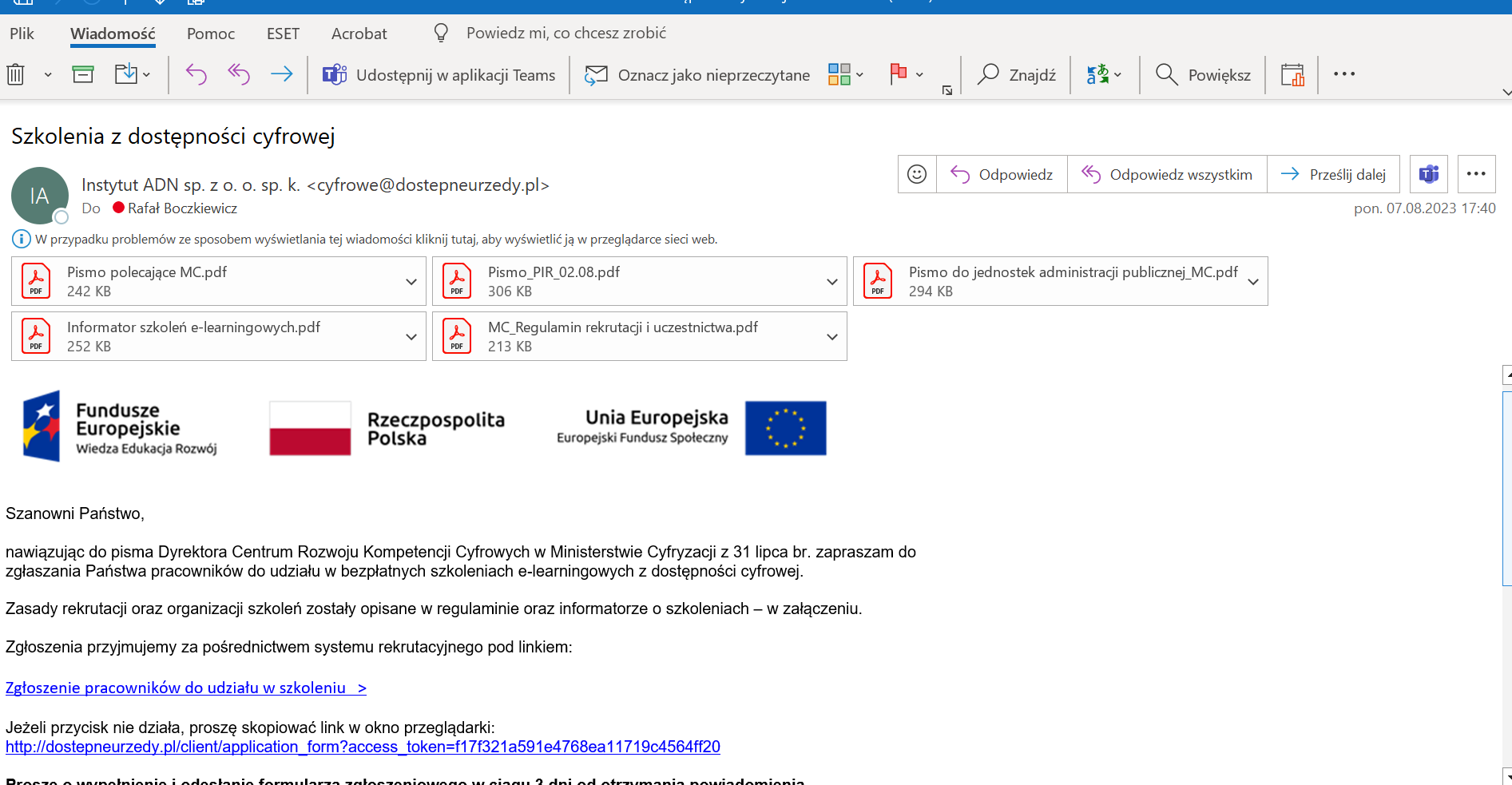 Szkolenia e-learningowe – rekrutacja (3)
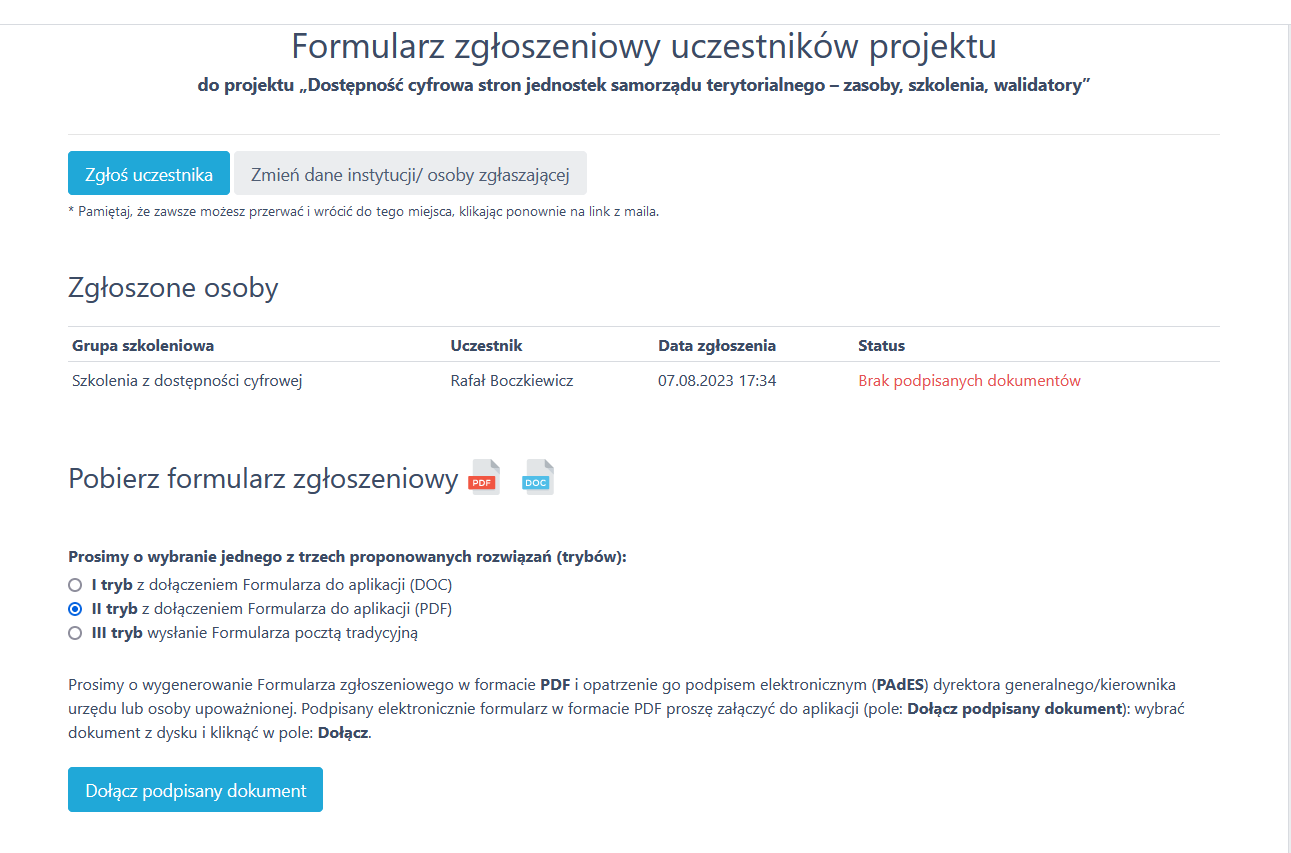 Szkolenia e-learningowe – rekrutacja (4)
Panel rekrutacyjny
https://dostepneurzedy.pl/rejestracja
Szkolenia e-learningowe – rekrutacja (5)
KONTAKT: cyfrowe@dostepneurzedy.pl
Uczestnicy – formularze gromadzenia danych + Oświadczenie uczestnika
wybór modułów
podpis kwalifikowany/Profil zaufany lub własnoręczny podpis
Szkolenia e-learningowe – rekrutacja (6)
KONTAKT: cyfrowe@dostepneurzedy.pl
Link do szkoleń e-learningowych
Platforma e-learningowa (1)
REJESTRACJA na: szkolenia.gov.pl
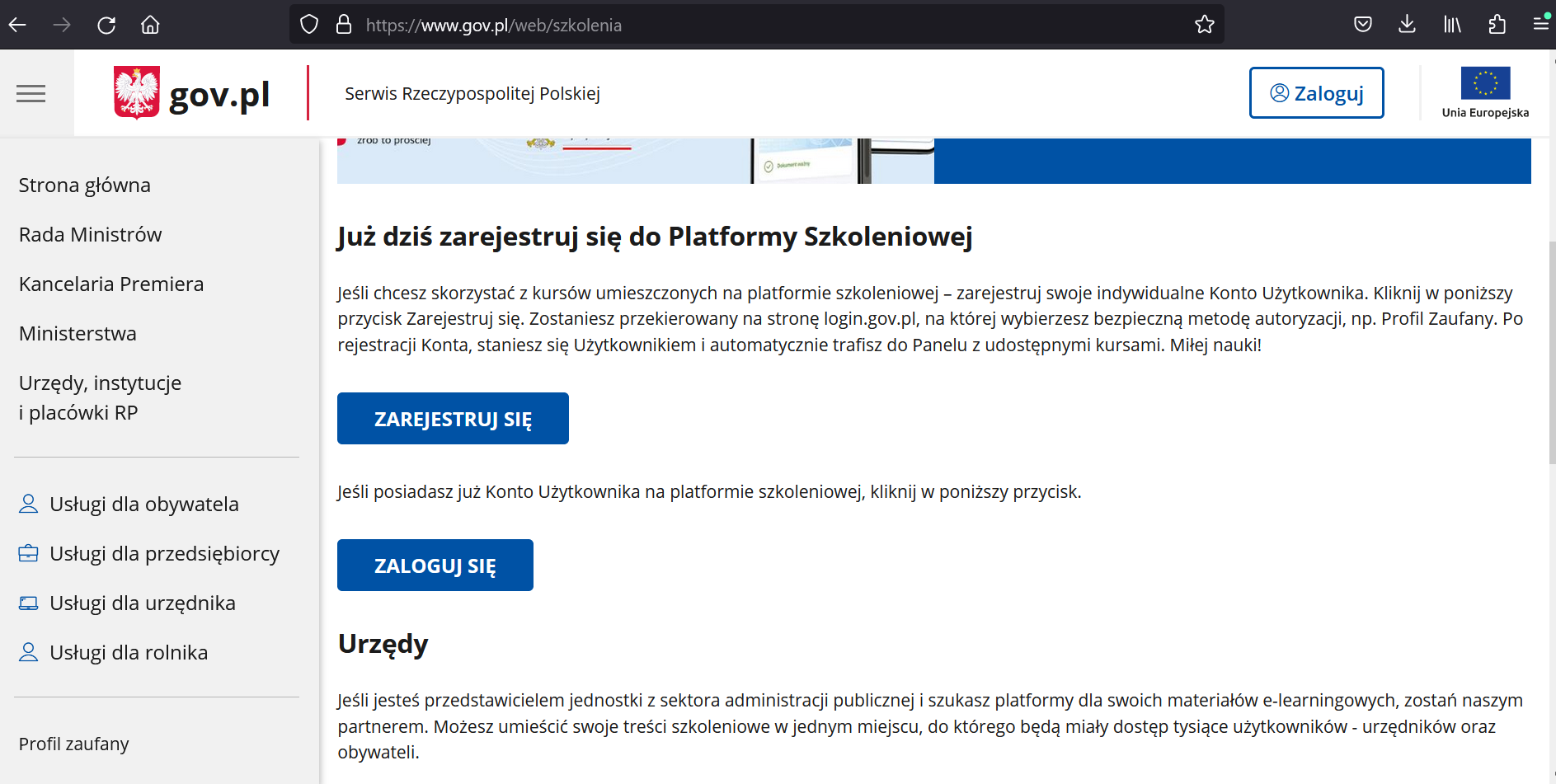 Platforma e-learningowa (2)
LOGOWANIE do platformy (1)
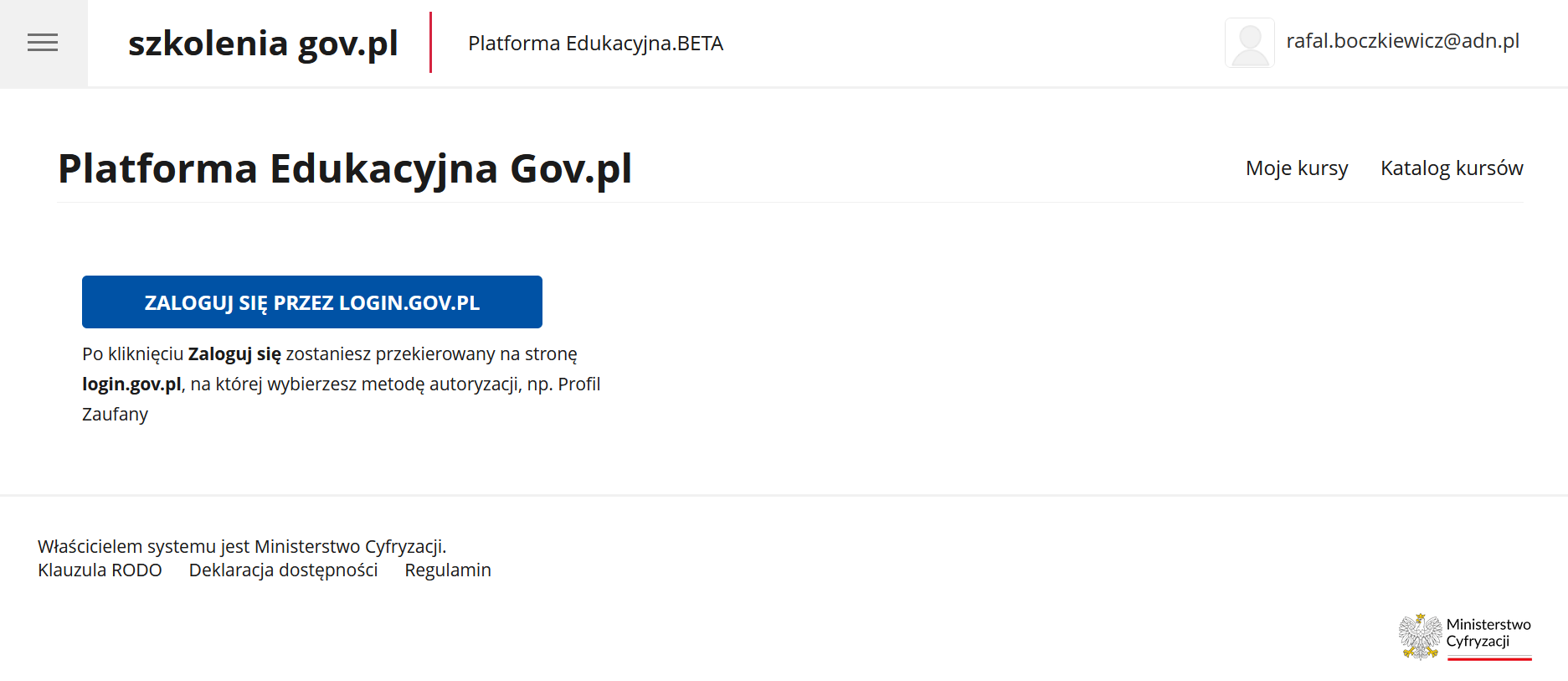 Platforma e-learningowa (3)
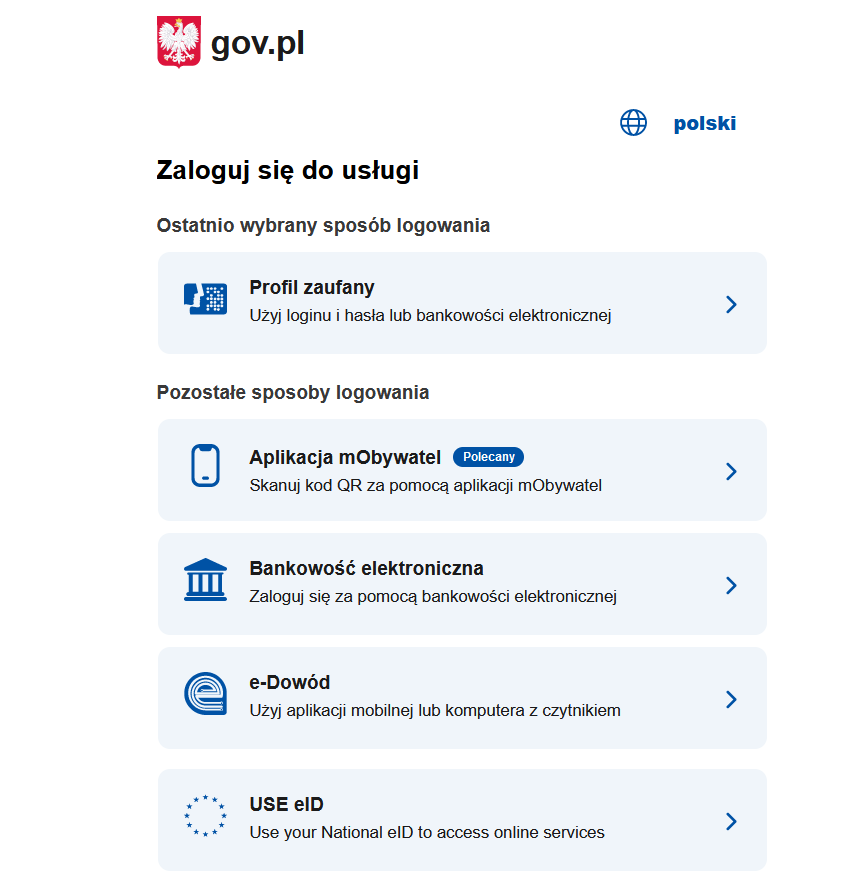 LOGOWANIE do platformy (2)
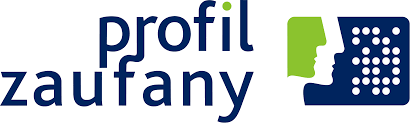 Platforma e-learningowa (4)
LOGOWANIE do platformy (3)
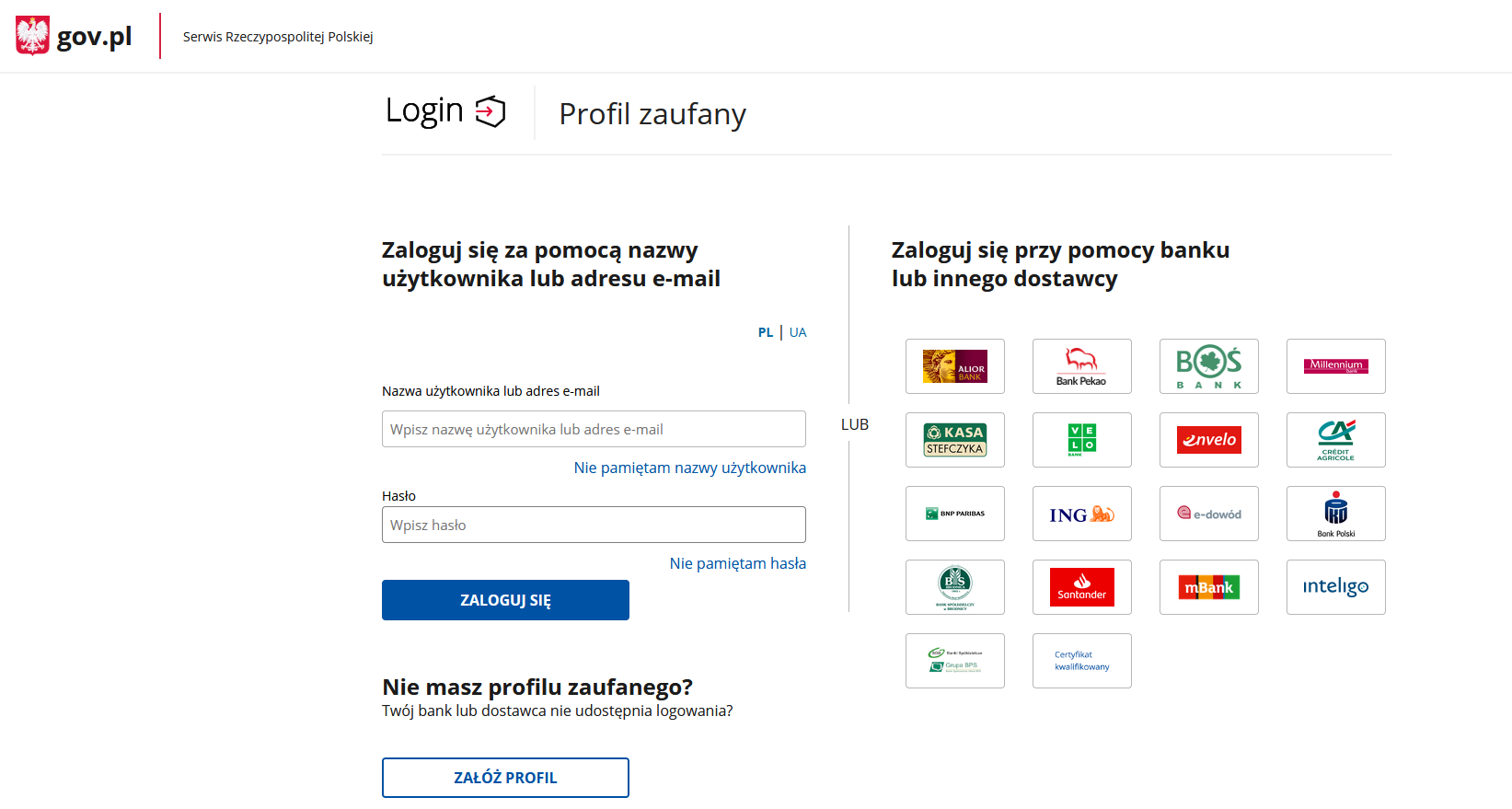 Platforma e-learningowa (5)
Wybór kursów
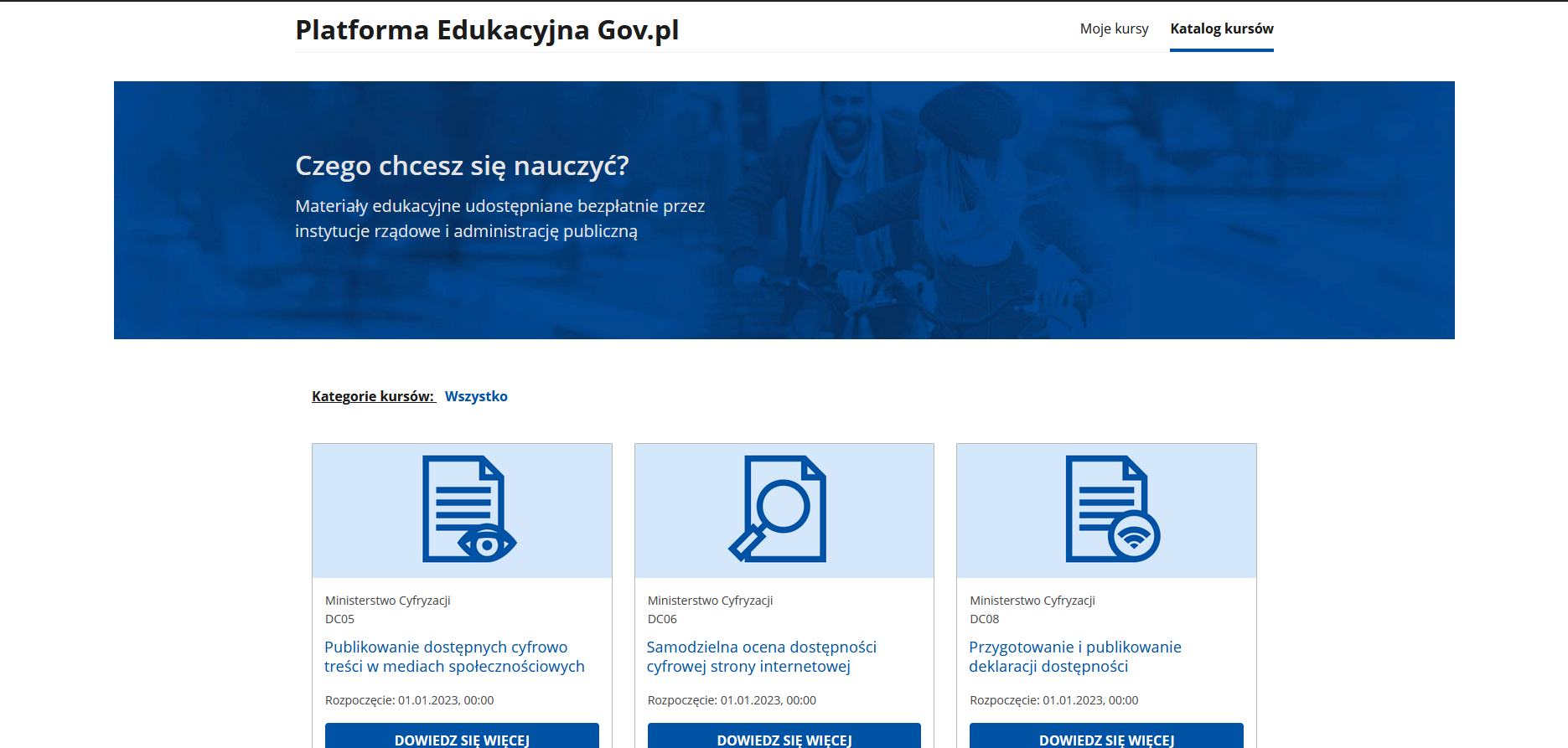 (5)
Testy
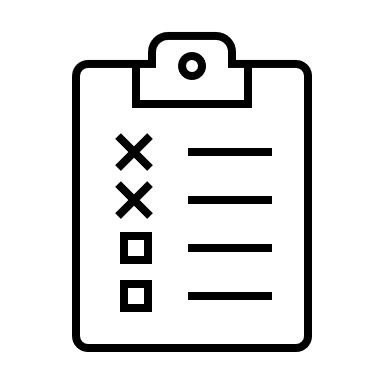 Początkowy
Końcowy
Certyfikat ukończenia szkolenia
Test końcowy – ponad 50% poprawnych odpowiedzi
Zakończenie udziału w szkoleniach
Mail na cyfrowe@dostepneurzedy.pl:
Potwierdzenie pozytywnego ukończenia szkoleń wraz z certyfikatem wygenerowanym z platformy szkoleniowej
Dziękuję za uwagę!
KONTAKT
cyfrowe@dostepneurzedy.pl